Fig. 3 Gamete release from F. distichus (determined from egg settlement on artificial substrates; n = 6 ± SE) from ...
Integr Comp Biol, Volume 46, Issue 5, October 2006, Pages 587–597, https://doi.org/10.1093/icb/icl030
The content of this slide may be subject to copyright: please see the slide notes for details.
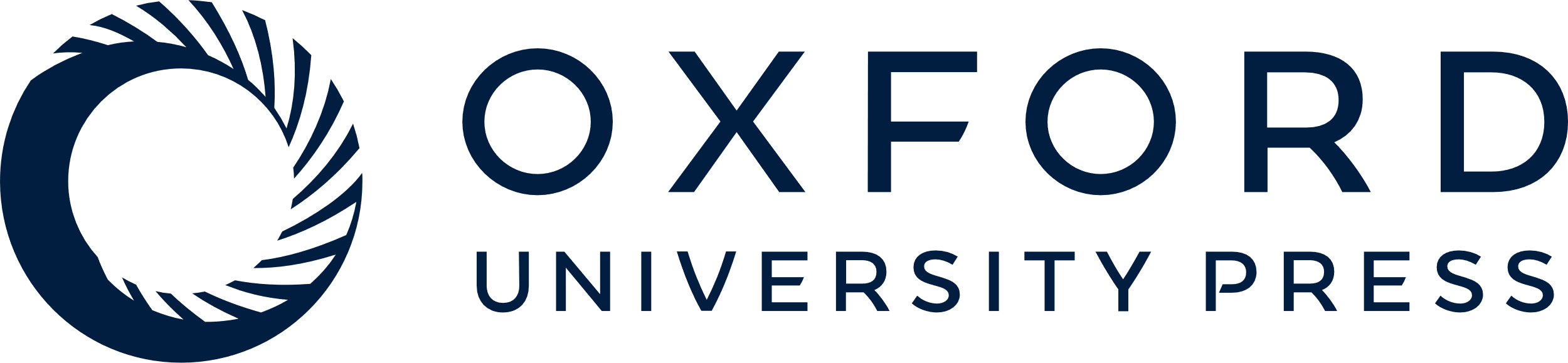 [Speaker Notes: Fig. 3 Gamete release from F. distichus (determined from egg settlement on artificial substrates; n = 6 ± SE) from tidepools A2 (A) and B4 (B) at Chamberlain, Maine, between March 23 and 28, 1996 (far left axis; the width of the bars illustrates the sampling intervals, separated by high-tide periods when the pools were being washed by waves). The bicarbonate concentration in the pools prior to, or just following, inundation by high tides is shown by filled circles (inner left axis; n = 3 ± SE); the mean seawater concentration of bicarbonate is shown by the horizontal dashed line. The phase of the tidal cycle is shown by the solid line (right axis). Dark portions of the photoperiod are shown by the vertical gray bars (from GA Pearson, EA Serrão, SH Brawley, 1998, Control of gamete-release in fucoid algae: sensing hydrodynamic conditions via carbon acquisition, Ecology 79:1725–39).


Unless provided in the caption above, the following copyright applies to the content of this slide: © The Author 2006. Published by Oxford University Press on behalf of The Society for Integrative and Comparative Biology. All rights reserved. For permissions, please email: journals.permissions@oxfordjournals.org.]